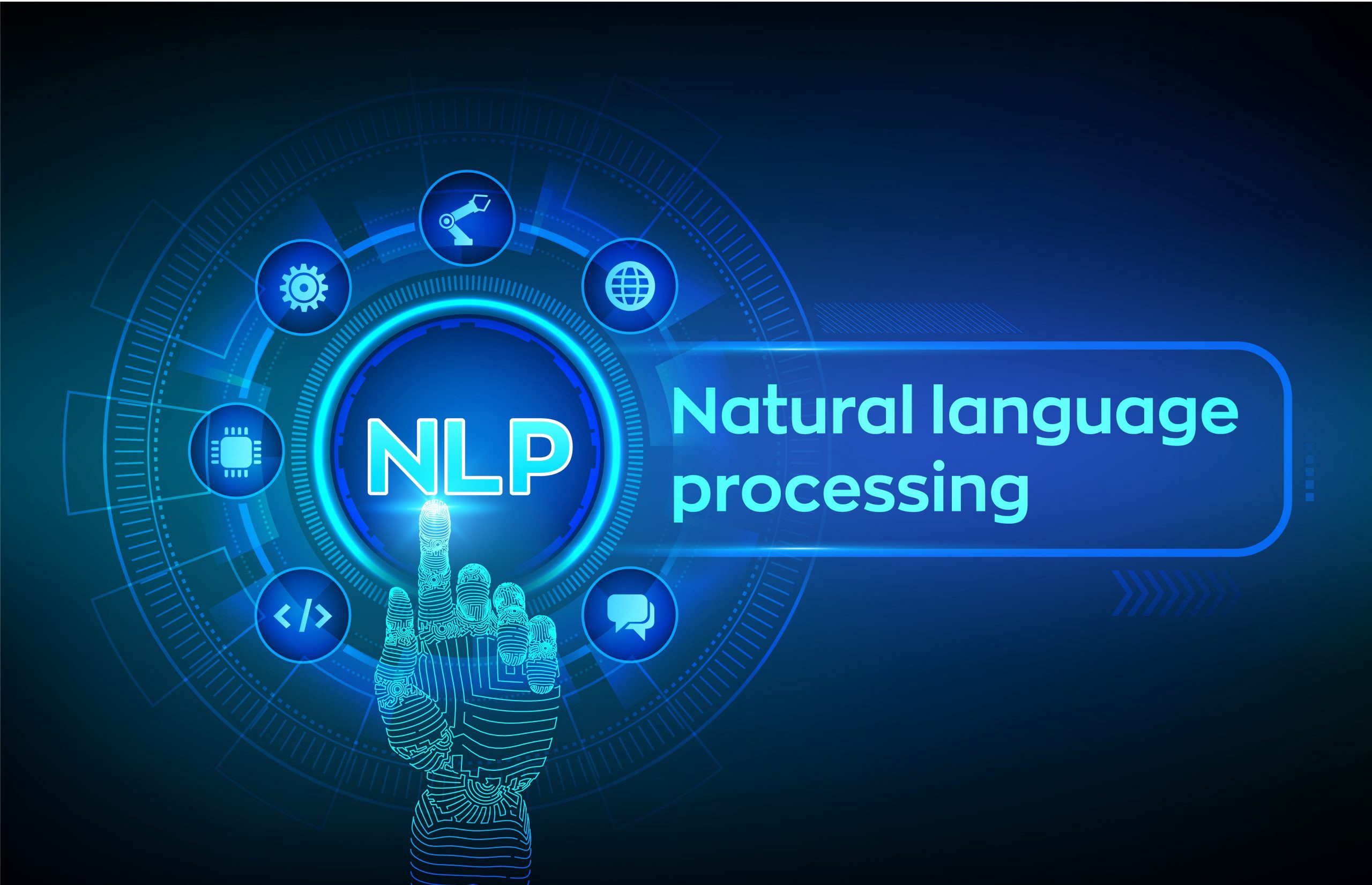 The lecture 2
Morphology and FST
Inflectional and Derivational Morphology
There are two broad classes of morphology:
Inflectional morphology
Derivational morphology
After a combination with an inflectional morpheme, 
	the meaning and class of the actual stem usually do not change.
eat / eats    		pencil / pencils
gel / geliyorum   		masa / masam
After a combination with an derivational morpheme, the meaning and the class of the actual stem usually change.
compute / computer     	do / undo   	friend / friendly
Uygar / uygarlaş		kapı / kapıcı 	
The irregular changes may happen with derivational affixes.
English Inflectional Morphology
Nouns have simple inflectional morphology.
plural --   cat / cats
possessive --  John / John’s
Verbs have slightly more complex inflectional, but still relatively simple inflectional morphology.
past form --   walk / walked
past participle form --  walk / walked
gerund --  walk / walking
singular third person --  walk / walks
Verbs can be categorized as: 
main verbs
modal verbs --  can, will, should
primary verbs --  be, have, do
Regular and irregular verbs:  walk / walked  --  go / went
English Derivational Morphology
Some English derivational affixes
-ation :  transport / transportation
-er : kill / killer
-ness :  fuzzy / fuzziness
-al :  computation / computational
-able :  break / breakable
-less :  help / helpless
un :  do / undo
re :  try / retry
Morphological Parsing
Morphological parsing is to find the lexical form of a word  from its surface form.
cats  --  cat +N +PLU
cat  -- cat +N +SG
goose  --  goose +N +SG  or  goose +V
geese  --  goose +N +PLU
gooses  --  goose +V +3SG
catch  --  catch +V
caught  --  catch +V +PAST  or  catch +V +PP
geliyorum  --  gel +V +PROG +1SG
masalardan  --  masa +N +PLU +ABL
There can be more than one lexical level representation  for a given word. (ambiguity)
Parts of A Morphological Processor
For a morphological processor, we need at least followings:
Lexicon : The list of stems and affixes together with basic information about them such as their main categories (noun, verb, adjective, …)  and their sub-categories (regular noun, irregular noun, …).
Morphotactics : The model of morpheme ordering that explains which  classes of morphemes can follow other classes of morphemes inside  a word. 
Orthographic Rules (Spelling Rules) : These spelling rules are used  to model changes that occur in a word (normally when two morphemes combine).
Lexicon
A lexicon is a repository for words (stems).
They are grouped according to their main categories.
noun, verb, adjective, adverb, …
They may be also divided into sub-categories.
regular-nouns, irregular-singular nouns, irregular-plural nouns, …
The simplest way to create a morphological parser, put all possible words (together with its inflections) into a lexicon. 
We do not this  because their numbers are huge (theoratically for Turkish, 
	it is infinite)
Morphotactics
Which morphemes can follow which morphemes.
Lexicon:
	regular-noun   		irregular-pl-noun 		irreg-sg-noun	 plural
		fox		    geese			goose		    -s
		cat		    sheep			sheep	
		dog		    mice 			mouse

Simple English Nominal Inflection (Morphotactic Rules)
plural (-s)
1
reg-noun
2
irreg-sg-noun
0
irreg-pl-noun
o
x
f
a
t
c
s
d
o
g
s
p
h
e
e
e
g
o
s
o
e
e
e
m
o
u
s
i
c
Combine Lexicon and Morphotactics
This only says yes or no. Does not give lexical representation.
It accepts a wrong word (foxs).
Two-Level Morphology
Two-level morphology represents the correspondence between lexical and surface levels.
We use a finite-state transducer to find mapping between these two levels.
A FST is a two-tape automaton: 
Reads from one tape, and writes to other one.
For morphological processing, one tape holds lexical representation,  the second one holds the surface form of a word.
Lexical Tape
(upper tape)
Surface Tape
(lower tape)
Formal Definition of FST (Mealey Machine)
FST is   Q x  x q0 x F x 
Q :  a finite set of N states q0, q1, … qN
 :   a finite input alphabet of complex symbols. 
Each complex symbol is a pair of an input and an output symbol i:o  
where i is a member of I (an input alphabet),
and o is a member of O (an output alphabet). 
I and O may contain empty string. 
So,  is a subset of IxO.
q0 :  the start state
F :  the set of final states   --  F is a subset of Q
(q,i:o) : transition function
FST (cont.)
 may not contain all possible pairs from IxO.
For example:
I = {a, b, c}		O={a,b,c, є}
 = {a:a, b:b, c:c, a:є, b: є, c: є}
feasible pairs – In two-level morphology terminology, the pairs in   are called as feasible pairs.
default pair – Instead of a:a we can use a single character for this default pair.
FSAs are isomorphic to regular languages, and FSTs are isomorphic to regular relations (pair of strings of regular languages).
FST Properties
FSTs are closed under:  union, inversion, and composition.

union :  The union of two regular relations is also a regular relation.
inversion :  The  inversion of a FST simply switches the input and output labels. 
This means that the same FST can be used for both directions of a morphological processor.
composition :  If T1 is a FST from I1 to O1 and T2 is a FST from O1 to O2,  then composition of T1 and T2 (T1oT2) maps from I1  to O2.

We use these properties of FSTs in the creation of the FST for a morphological processor.
A FST for Simple English Nominals
+N: є
+S:#
+PL:^s#
reg-noun
+N: є
+SG:#
irreg-sg-noun
irreg-pl-noun
+PL:#
+N: є
FST for stems
A FST for stems which maps roots to their root-class
	reg-noun                irreg-pl-noun 	      irreg-sg-noun	 	
		fox		    g o:e o:e se		goose		
		cat		    sheep			sheep	
		dog		    m o:i u:є s:c e 		mouse

fox  stands for    f:f o:o x:x
When these two transducers are composed, we have a FST which maps lexical forms to intermediate forms of words for simple English noun inflections.
Next thing that we should handle is to design the FSTs for orthographic rules, and combine all these transducers.
d
d
o
o
g
g
+N
^
+PL
s  #
d
o
g
s
Multi-Level Multi-Tape Machines
A frequently use FST idiom, called cascade, is to have the output of one FST read in as the input to a subsequent machine.
So, to handle spelling we use three tapes: 
lexical, intermediate and surface
We need one transducer to work between the lexical and intermediate levels, and a second (a bunch of FSTs) to work between intermediate and surface levels to patch up the spelling.
lexical
intermediate
surface
BİL711  Natural Language Processing
Lexical to Intermediate FST
Orthographic Rules
We need FSTs to map intermediate level to surface level.
For each spelling rule we will have a FST, and these FSTs run parallel.

Some of English Spelling Rules:
consonant doubling -- 1-letter consonant doubled before ing/ed  -- beg/begging
E deletion - Silent e dropped before ing and ed  --  make/making
E insertion --  e added after s, z, x, ch, sh before s  --  watch/watches
Y replacement -- y changes to ie before s, and to i before ed  -- try/tries
K insertion -- verbs ending with vowel+c we add k  --  panic/panicked

We represent these rules using two-level morphology rules:
a => b / c __ d        rewrite a as b when it occurs between c and d.
FST for E-Insertion Rule
E-insertion rule:    є => e  /  {x,s,z}^ __ s#  
  ^ (morpheme boundary) means ^: є
Generating or Parsing with FST Lexicon and Rules
Accepting Foxes
Intersection
We can intersect all rule FSTs to create a single FST.

Intersection algorithm just takes the Cartesian product of states.
For each state qi of the first machine and qj  of the second machine, we create a new state qij
For input symbol a, if the first machine would transition to state qn and the second machine would transition to qm  the new machine would transition to qnm.
Composition
Cascade can turn out to be somewhat pain.
it is hard to manage all tapes
it fails to take advantage of restricting power of the machines 
So, it is better to compile the cascade into a single large machine.
Create a new state (x,y) for every pair of states x є Q1 and y є Q2.          The transition function of composition will be defined as follows:
	δ((x,y),i:o) =  (v,z) if
		there exists c such that δ1(x,i:c) =  v  and  δ2(y,c:o) =  z
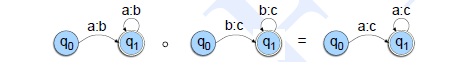 BİL711  Natural Language Processing
23
Thanks for attention